Gode uteaktiviteter
MODUL 2
A – Samarbeid
Gode uteaktiviteter
Mål
Målet med denne modulen er at lærere, ledere og andre ansatte skal reflektere over felles verdier, og vurdere og videreutvikle sin praksis i uteundervisning for å bidra til elevenes læring og utvikling.
Jfr. Overordnet del av læreplanverket, pkt.3.5
Denne modulen handler om hva som kjennetegner en god uteaktivitet.
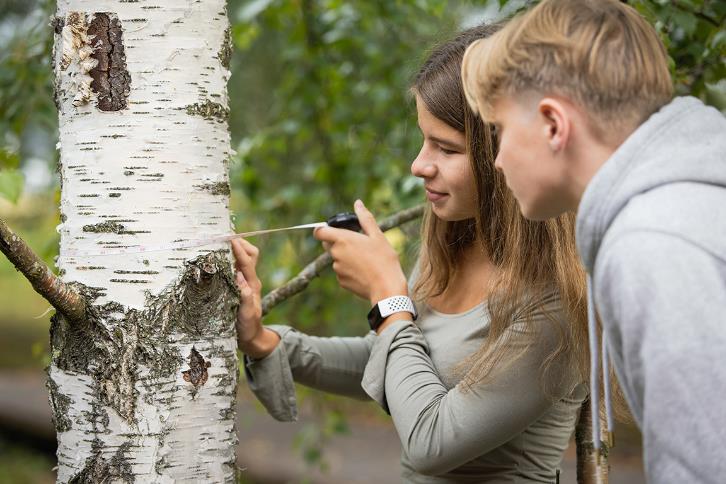 Tidsplan for økt A
Hvem skal ut?
Diskuter i par: Hvilket bilde mener dere skiller seg ut? Begrunn.
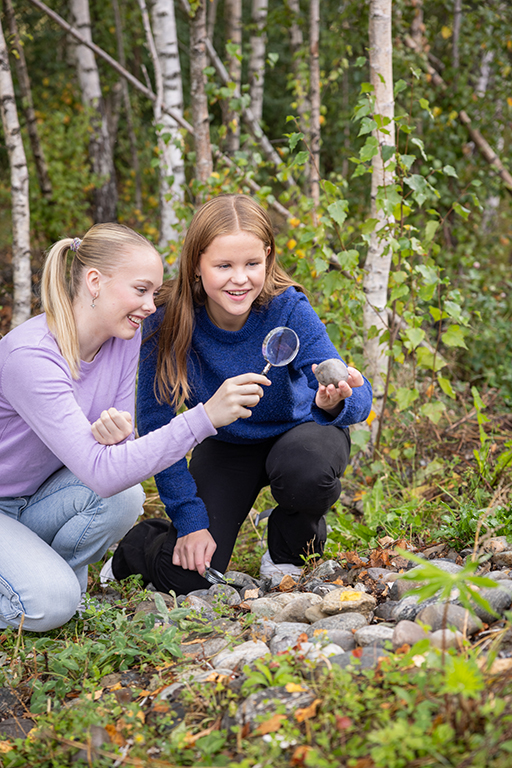 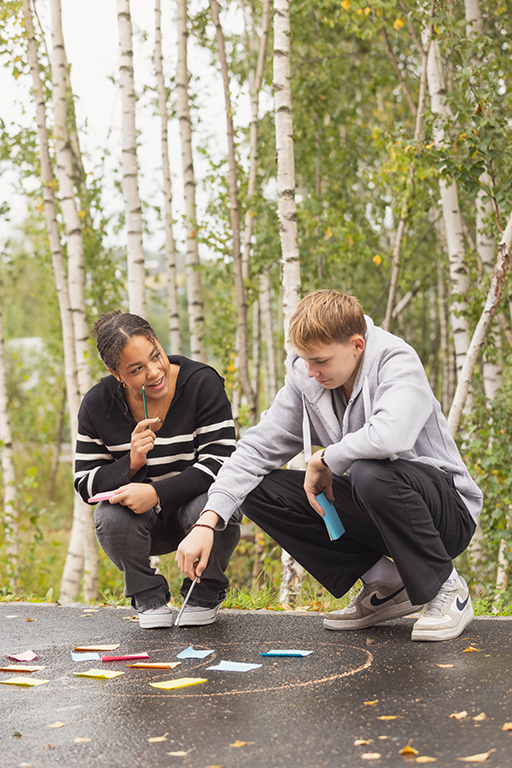 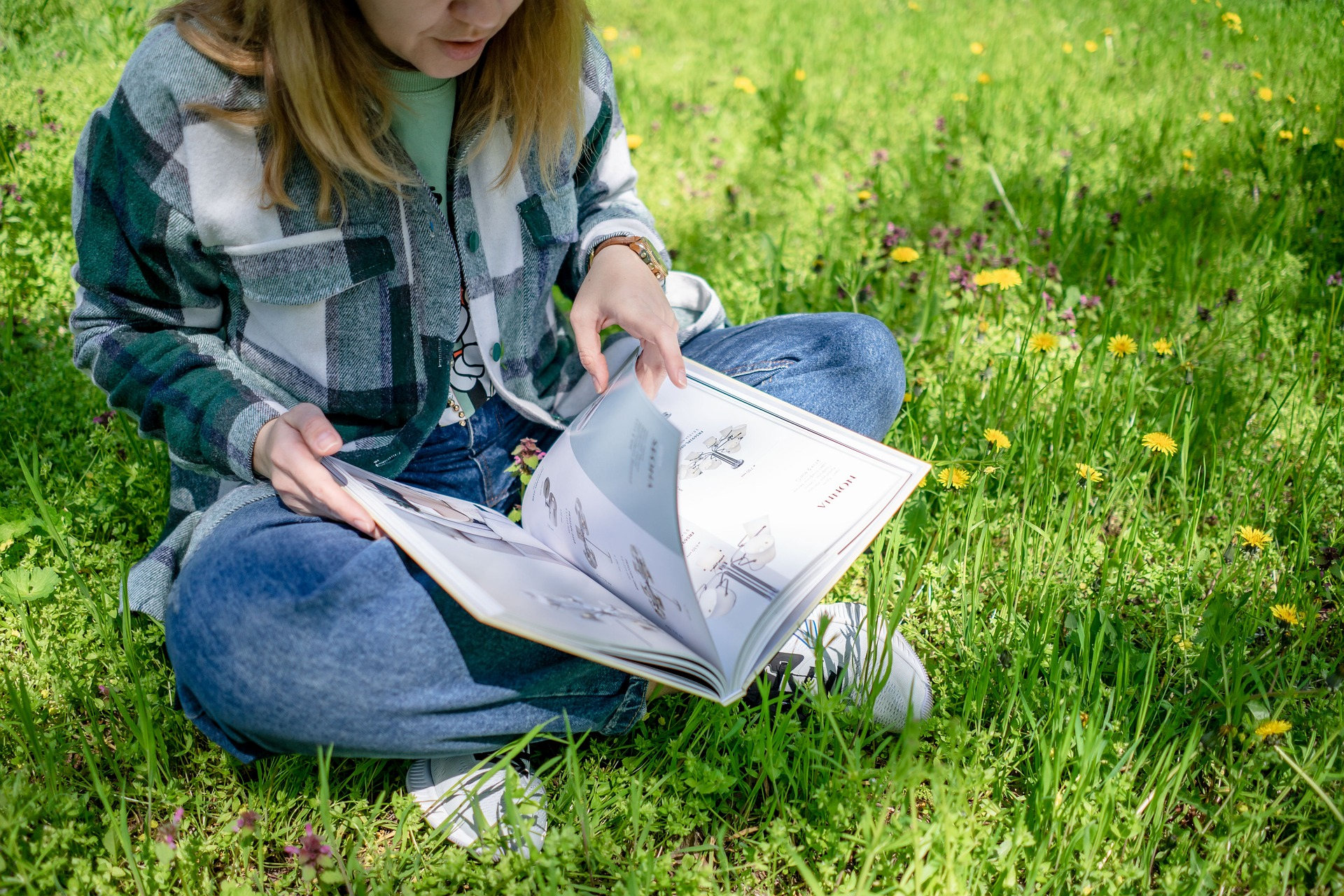 Hva kjennetegner gode uteaktiviteter?
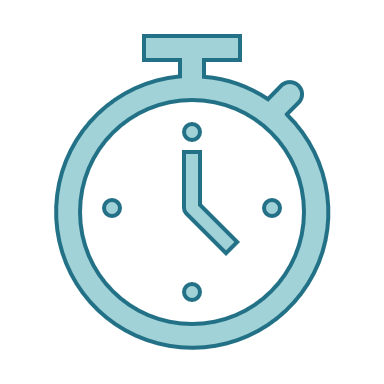 10 minutter
Kjennetegn på gode uteaktiviteter
10 min
Dere skal nå se en film med argumenter for disse fire kjennetegnene.
Barfod (2018), Barfod mfl. (2020), Jucker og von Au (2022), Kuo mfl. (2022), Mygind mfl. (2018), Shaw (2016) og Willis (2007)
Film om gode uteaktiviteter
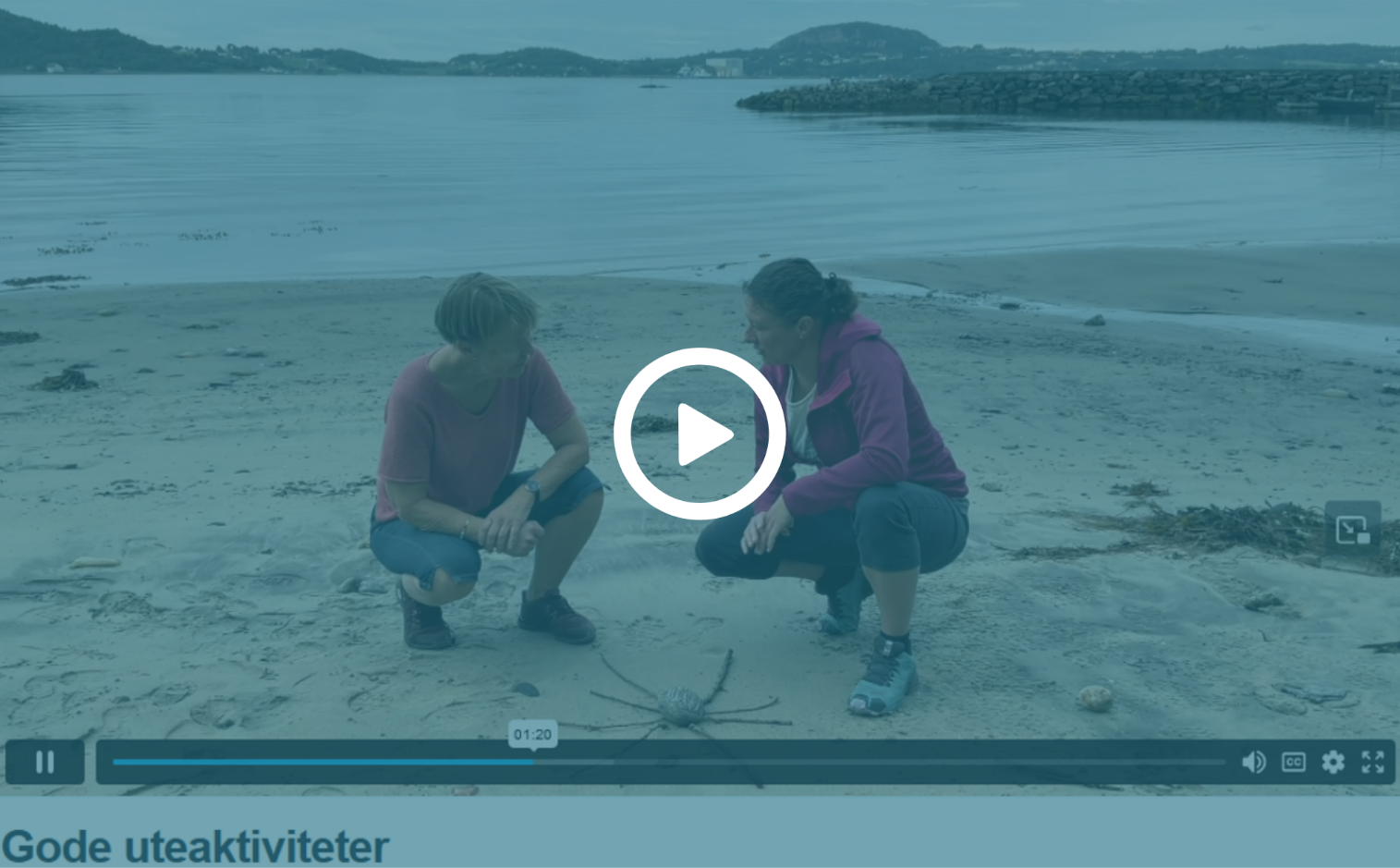 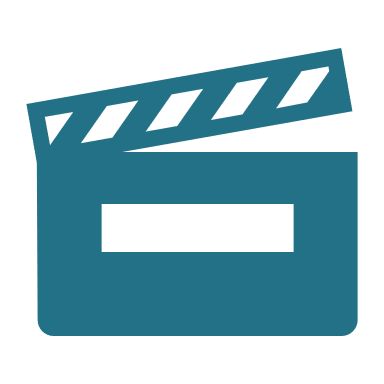 3,5 min
Diskuter i grupper
5 min
Bruk figuren dere får utdelt. Hvordan passer kjennetegnene på gode uteaktiviteter med egne erfaringer?
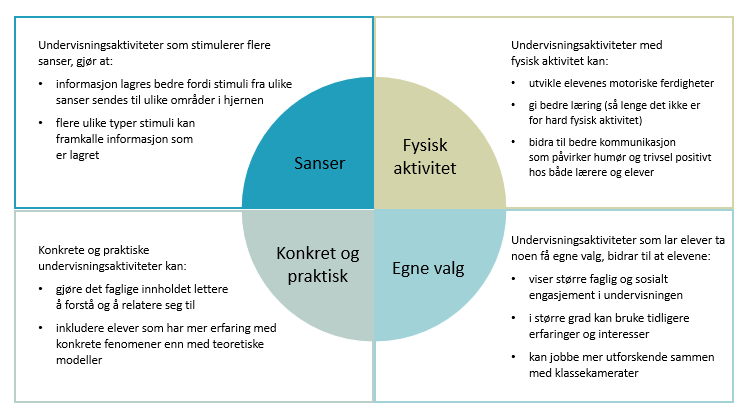 Eksempelaktivitet
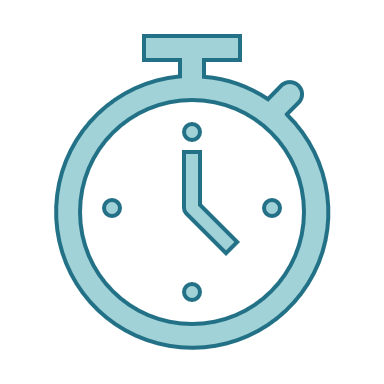 15 minutter
Kort uteaktivitet
15 min
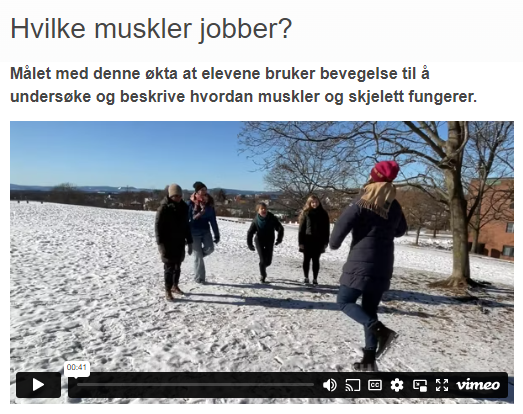 Vi går ut og gjennomfører del 1 og del 2 i utedelen av aktiviteten Hvilke muskler jobber? 
Etterpå skal vi bruke aktiviteten som utgangspunkt for refleksjon over kjennetegnene på gode uteaktiviteter.
Modulleder er lærer og de andre er i elevrolle.
Identifisere kjennetegn på gode uteaktiviteter
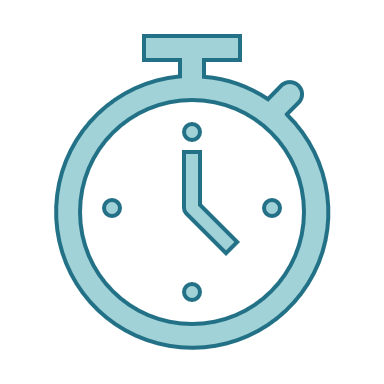 20 minutter
Jobb i grupper
10 min
Bruk tabellen som dere får utdelt og vurder aktiviteten Hvilke muskler jobber? i lys av kjennetegnene på gode uteaktiviteter.
Hvilke sanser var aktive i gjennomføring av aktiviteten?
På hvilke måter var aktiviteten konkret og praktisk?
På hvilken måte krevde aktiviteten fysisk aktivitet?
Hvilke valg kunne elevene gjøre i gjennomføringa av aktiviteten?
Del i plenum
10 min
Hvilke sanser var aktive i gjennomføring av aktiviteten?
På hvilke måter var aktiviteten konkret og praktisk?
På hvilken måte krevde aktiviteten fysisk aktivitet?
Hvilke valg kunne elevene gjøre i gjennomføringa av aktiviteten?
Planlegg utprøving
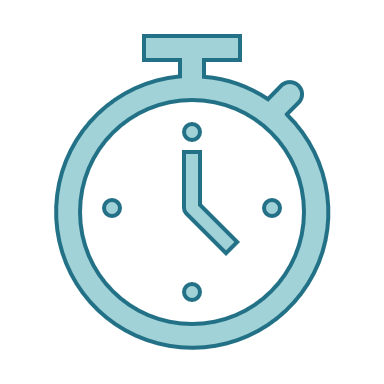 10 minutter
Ta notater som du tar med tilbake til C – Etterarbeid
Planlegg utprøving
10 min
Velg ett av oppleggene på naturfag.no/uterommet som du gjennomfører med elevene dine.
Vurder opplegget i lys av kjennetegnene for gode uteaktiviteter, og fyll inn i tabellen.
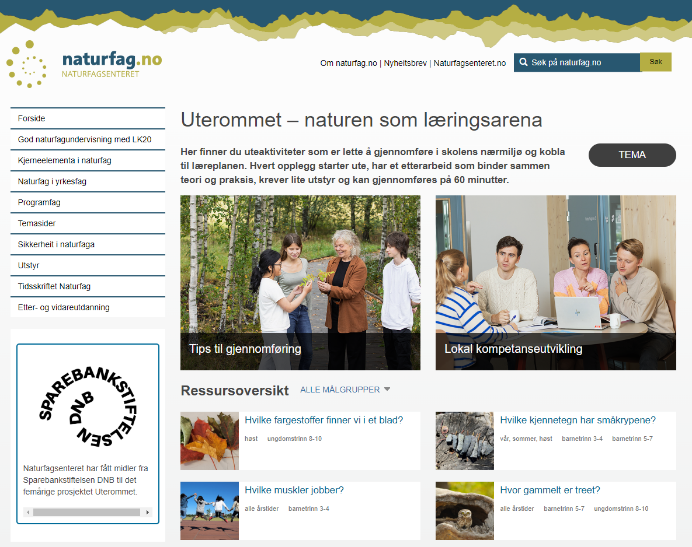 To raske før vi avslutterHvilke ord mangler?
Aktiviteten som vi har gjennomført i denne modulen heter …
Fire kjennetegn på gode uteaktiviteter er fysisk aktivitet, sanser, … og …
[Speaker Notes: Hvilke muskler jobber? 
Konkret og praktisk og egne valg]
B – Utprøving
Gode uteaktiviteter
Gjennomfør utprøving med elever
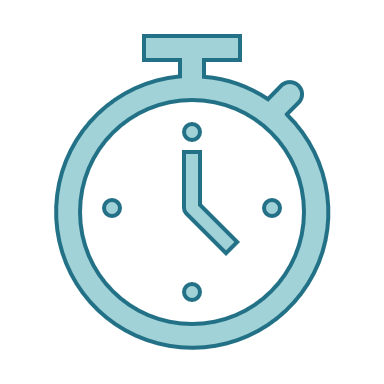 60 minutter
C – Etterarbeid
Gode uteaktiviteter
Mål
Målet med denne modulen er at lærere, ledere og andre ansatte skal reflektere over felles verdier, og vurdere og videreutvikle sin praksis i uteundervisning for å bidra til elevenes læring og utvikling.
Jfr. Overordnet del av læreplanverket, pkt.3.5
Denne modulen handler om hva som kjennetegner en god uteaktivitet.
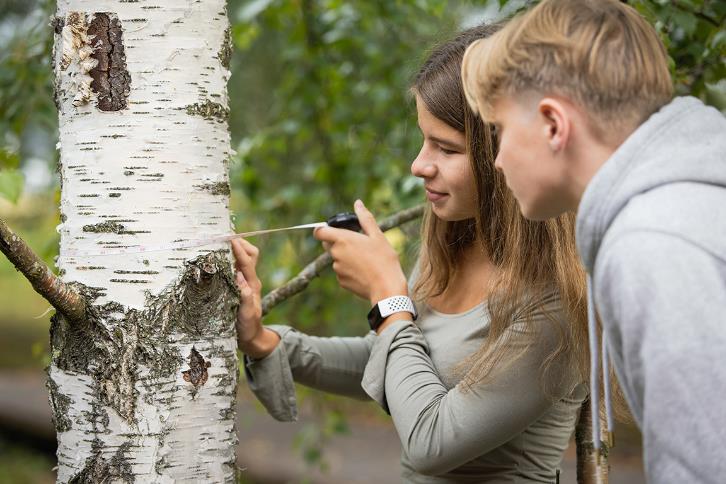 Tidsplan for økt C
Del erfaringer i grupper
15 min
Diskuter i grupper
10 min
Velg en av aktivitetene dere har gjennomført, og diskuter hvordan dere kan utvikle den slik at den ivaretar ett eller flere av kjennetegnene på en bedre måte.
Del i plenum
20 min
Hver gruppe deler sine forslag til videreutvikling av en aktivitet.
Oppsummering
15 min
I denne modulen har dere blitt kjent med hva som kjennetegner en god uteaktivitet.
Ved å jobbe i skolens læringsfelleskap har dere reflektert over felles verdier, og vurdert og videreutviklet praksis i uteundervisning for å bidra til elevenes læring og utvikling.
Overordnet del av læreplanverket, pkt.3.5
Avslutt med å diskutere hvordan dere kan bruke modellen med kjennetegn på en god uteaktivitet i planlegging av undervisning.
Helt til sluttHvilke to ord gjemmer seg her?
K
S
K
R
K
T
E
N
A
T
I
R
O
K
P
[Speaker Notes: KONKRET PRAKTISK]
Referanser
Barfod, K. S. (2018). At undervise i udeskole. Perspektiver på didaktik og lærerens arbejde. [To teach in udeskole. Perspectives on didactics and the teacher’s work]. Ph.D. thesis. Department of Nutrition, Exercise and Sports, University of Copenhagen Barfod.
Barfod, K., Mygind, E., & Hartmeyer, R. (2020). Undervisning, didaktik og evaluering [teaching, didactics and evaluation]. In E. Mygind (Ed.), Udeskole, TEACHOUT – projektets resultater [Udeskole, results from the TEACHOUT project] (s. 78–100). Copenhagen, Denmark: Frydenlund. 
Jucker, R., & von Au, J. (2022). High-Quality Outdoor Learning: Evidence-Based Education Outside the Classroom for Children, Teachers and Society (s. 386). Springer Nature.
Kuo, M., Browning, M. H., & Penner, M. L. (2022). Refueling Students in Flight: Lessons in Nature May Boost Subsequent Classroom Engagement. In High-Quality Outdoor Learning: Evidence-based Education Outside the Classroom for Children, Teachers and Society (pp. 67–94). Cham: Springer International Publishing.
Mygind, E., Bølling, M., & Barfod, K. (2018). Primary teachers’ experiences with weekly education outside the classroom during a year. Education, 3–13, 1–13. doi.org/10.1080/03004279. 2018.1513544
Overordnet del – verdier og prinsipper for grunnopplæringen
Shaw, J. (2016). The memory illusion. Remembering, forgetting, and the science of false memory. London: Random House Books.
Willis, J. (2007) Review of Research: Brain-Based Teaching Strategies for Improving Students' Memory, Learning, and Test-Taking Success, Childhood Education, 83:5, 310-315, DOI: 10.1080/00094056.2007.10522940